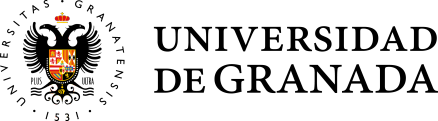 DEPARTAMENTO DE TEORÍA DE LA SEÑAL, TELEMÁTICA Y COMUNICACIONES
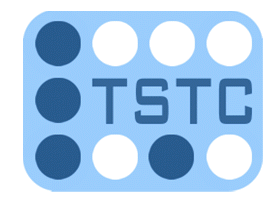 E.T.S. de Ingenierías Informática y de Telecomunicación
C/ Periodista Daniel  Saucedo Aranda s/n
18071 Granada, Spain

nombre@ugr.es
www.ugr.es/~nombre
Nombre
Categoría
Área
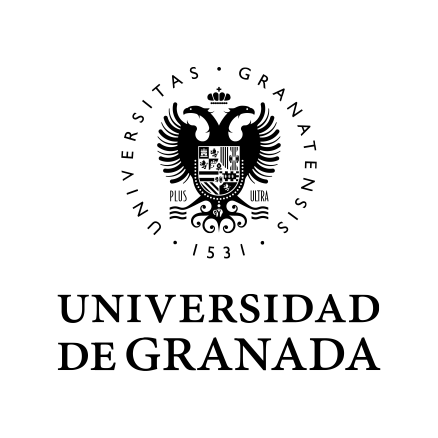